Remue-méninges à Magenta
Le concours des 6èmes
3. Je peux corriger en appuyant sur la flèche bleu de gauche
2. Je réponds en appuyant sur une des cinq premières lettres:
A, B, C, D ou E
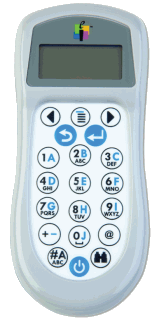 1. J’allume le boîtier en appuyant sur le bouton bleu en bas
4. Je valide ma réponse en appuyant sur la flèche bleue de droite
Trois questions pour apprendre à manipuler la télécommandeelles ne comptent paspour le concours…
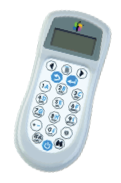 3 + 2 =
00
50 x 30=
00
1 + 2 + 3 + 4 + 5 =
00
Des cactus pour le niveau de difficulté…
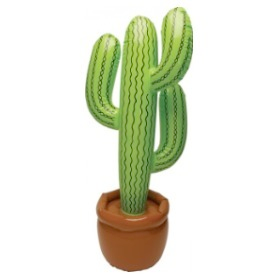 Facile
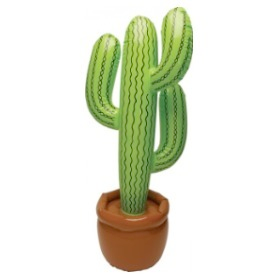 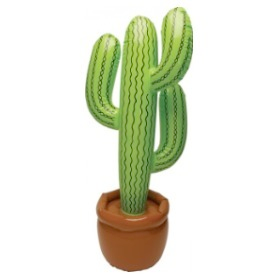 Assez difficile
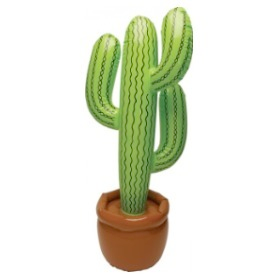 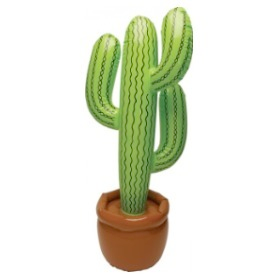 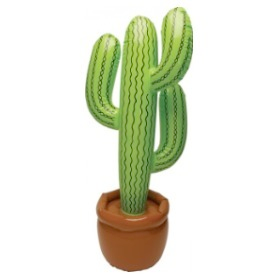 Très difficile
Maintenant,vous êtes fin prêts!?!C’est parti…
La somme de 2016 et 1402 est:
1
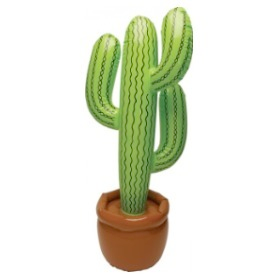 L’écriture décimale de                     est
2
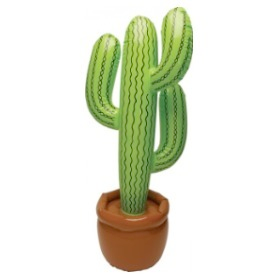 500 x 0,4 est égal à:
3
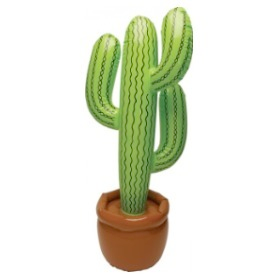 Mégane, championne de marathon reprend les entrainements après ses vacances. Le premier jour, elle parcourt 1km, le 2ème 3km, le 4ème 5km et ainsi de suite en augmentant les distances de 2km par jour. Après 20 jours, quelle distance aura t-elle courue en moyenne par jour?
4
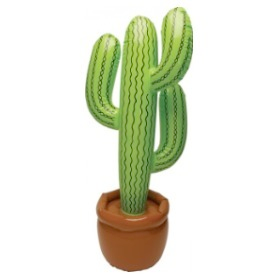 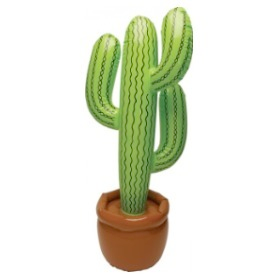 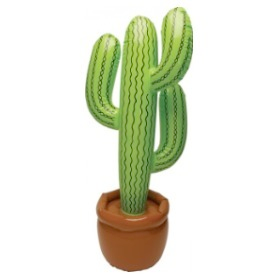 Combien de groupes de deux lettres peut-on faire avec les lettres de HUIT ? L’ordre des lettres compte.
5
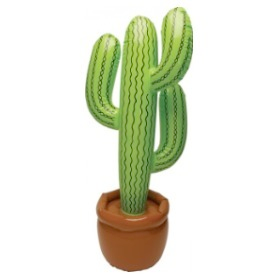 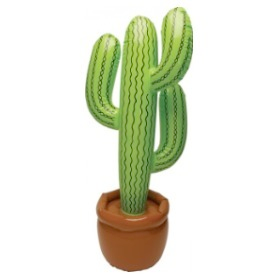 Quel est le carré de la différence de 9 et de 3?
6
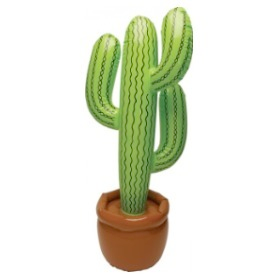 Paul part de Nouméa pour se rendre à Koné. En même temps, Pauline part de Koné pour se rendre à Nouméa. La distance entre les deux villes est de 268 km. Quand ils ont parcouru le quart du trajet,chacun de son côté prend un repas à un restaurant. Quelle distance y a-t-il entre les deux restaurants ?
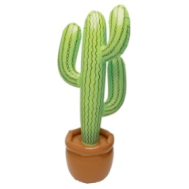 7
Dans son sac à dos, Jeanne a des pièces de 2, 5, 10 et 20 pistoles.Elle donne 41 pistoles à une amie, tout en fournissant le moins de pièces possible. Combien de pièces lui donnera-t-elle ?
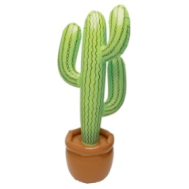 8
Quel est le nombre qui multiplié par lui même donne 144?
9
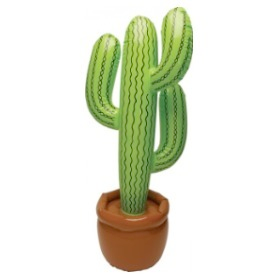 Combien y a-t-il de nombres divisibles par 3 entre 10 et 30 ?
10
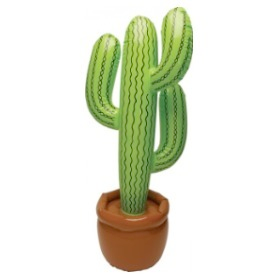 Êta et Bêta sont deux amies de Martha. Celle-ci a écrit l’addition suivante. Chaque lettre représente un chiffre différent.Par exemple, I = 4 et S = 6.Quelle est la valeur de BETA?
E T A
    + B E T A
       A M I S
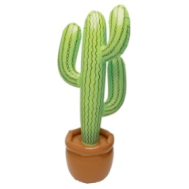 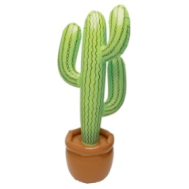 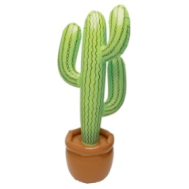 11
Quel est le quotient de la division euclidienne de 2539 par 11?
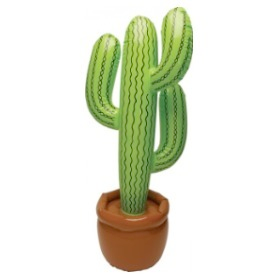 12
Tu dois deviner un mot de cinq lettres. Dans chacun des cinq mots donnés, une lettre seulement  de ce mot est en bonne position. De plus, le mot ne contient ni B, ni R, ni U, ni S.Quel est le mot  ?
B A S S EM O R S ER U B I SH E R O NH O T E L
13
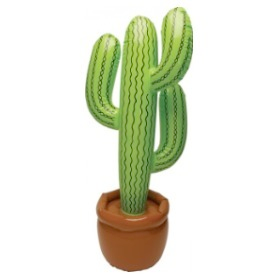 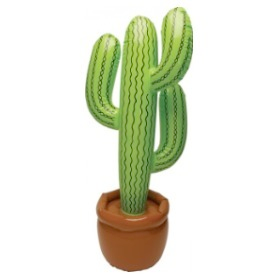 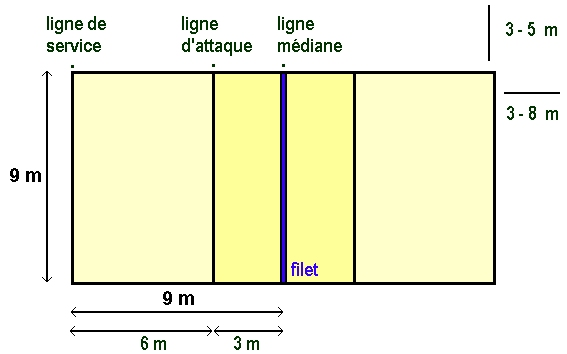 Voici un terrain de volley.Quelle fraction du terrain entier représente la zone d’attaque d’une équipe?
Zone
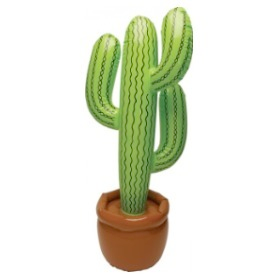 14
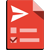 Nicolas a numéroté les pages de son cahier de math de 1 à 96.Combien de fois a t-il écrit le chiffre 6?
15
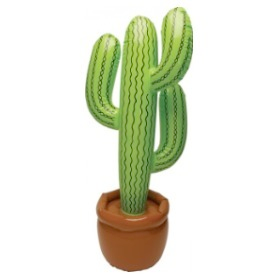 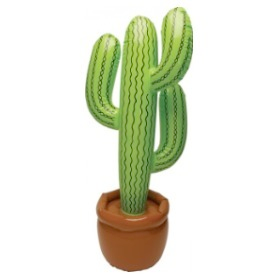 Si l’on effectue la division décimale de 10 par 3, on obtient:
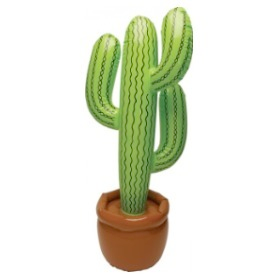 16
Pierre part à 22 h 30 de Londres à bord de son avion et arrive à  Petrapolis à 8 h 45 le lendemain, heure locale. Le temps de livrer son paquet, et il est reparti à 10 h, heure de Petrapolis. Lorsqu’il est arrivé à Londres, le même jour, l’horloge marquait 14 h 15. Mais combien de temps a duré le trajet de Londres à Petrapolis, sachant que Pierre a volé aussi longtemps à l’aller qu’au retour ?
17
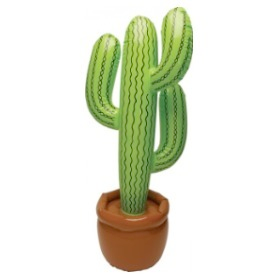 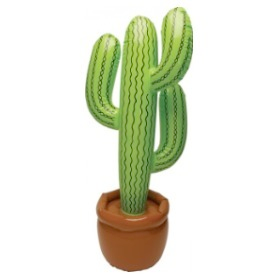 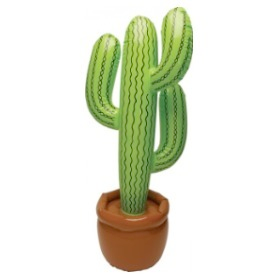 Avec quel angle le sportif doit-il sauter pour aller le plus loin possible?
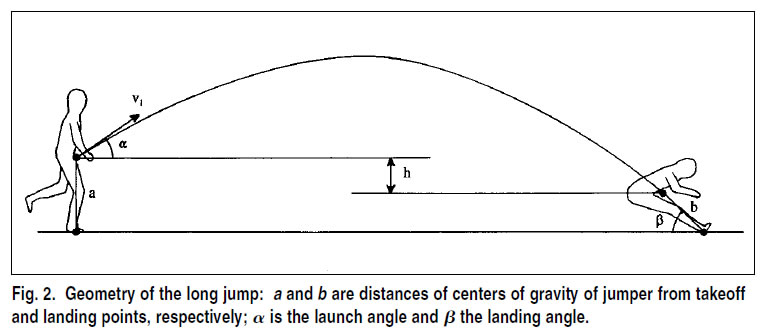 47°
) ?
18
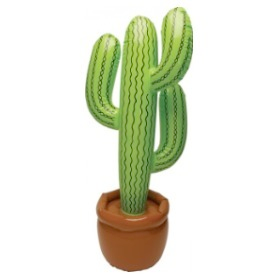 Chaque carré du filet de la cage de handball mesure 10 cm de côté. Sachant que le filet est tendu, combien en faut-il pour couvrir la surface de la cage?
3m
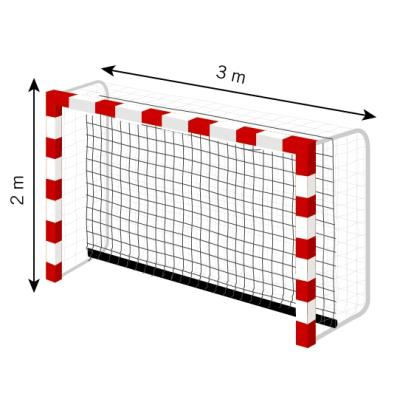 2m
19
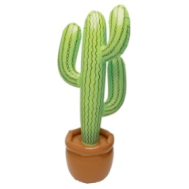 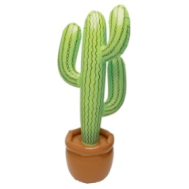 4 joueurs de tennis usent 48 balles en 30 jours.Combien de balles 7 joueurs vont-ils user en 15 jours?
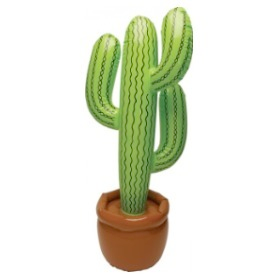 20